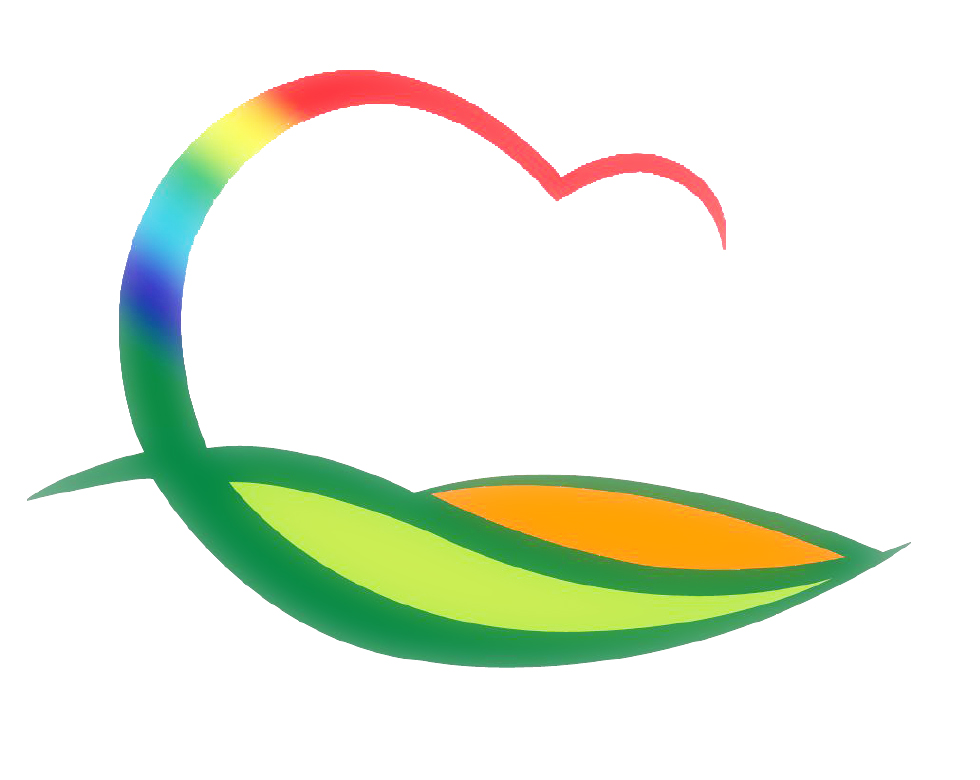 기획감사관
(2022. 9. 19. ~ 9. 25.)
2-1. 영동군의회 행정사무감사특별위원회
9. 19.(월) ~ 9. 23.(금) / 위원회 회의실
2022년도 행정사무감사
2-2. 본청3차(재무과, 농촌신활력과) 자체 종합감사
9. 19.(월) ~ 9. 23.(금) / 상설감사장 / 기획감사관 외 5명
2019. 8월부터 2022.7월까지 추진한 업무 전반